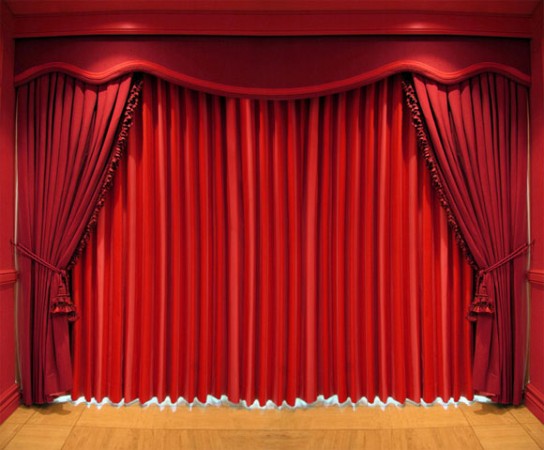 الحب عطاء
شعر " صالح الهواري"
ابدأ باسم الله
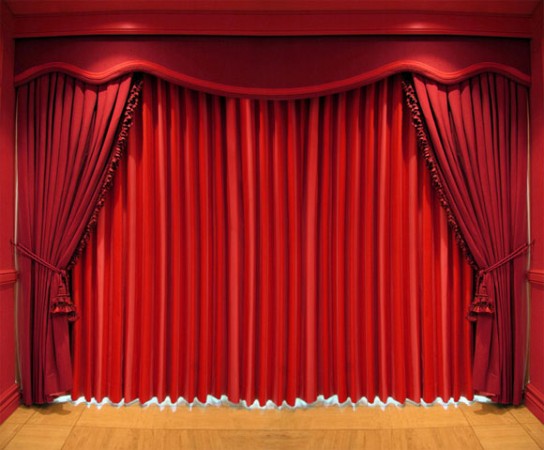 الحب عطاء
شعر " صالح الهواري"
ابدأ باسم الله
المعنى
الحب عطاء - " صالح الهواري"
تصوير للحقد والبغضاء بشيئين ماديين ينتشران
حقد - بغضاء: جاءتا نكرتين لإفادة عموم كل أشكال الحقد والكراهية
أسلوب تعجب يوحى بالطموح والتطلع إلى حياة سعيدة
مظاهر الجمال
تصوير للحب بشجرة أو نبات له أزهار نستظل بها وتحمينا , مما يوحى بحاجتنا إلى الحب , لنعيش فى سعادة
تصويرللأنداء بالمياه التى تغمر الدنيا
تصوير للمحبة بخبز نتقاسمه , ويوحى بأهمية وضرورة التعاون والترابط فى الحياة
تعبير يوحى بضرورة مساعدة المحتاجين , وتعظيم قيمة الرحمة بين الناس
أسلوب توكيد , وسيلته تقديم الجار والمجرور « للطير » 	أعشاشاً: جاءت نكرة لتفيد العموم والشمول، و جمعاَ لتفيد الكثرة
تعبير جميل يصور الظلماء بعدو ندفعه ونقاومه
أسلوب توكيد , وسيلته تكرار الفعل المضارع , ويوحى بأهمية العطاء
نزرع ورداً – نشعل شمعاَ:بين الجملتين إيقاع موسيقى جميل يطرب الأذن
تصوير للدنيا بطعام أو شراب حلو المذاق , والإخاء سر حلاوته
أسلوبا أمر غرضهما الالتماس والتمنى
سبحانك اللهم وبحمدك 
أشهد ألا إله إلا أنت 
أستغفرك وأتوب إليك
سبحانك اللهم وبحمدك 
أشهد ألا إله إلا أنت 
أستغفرك وأتوب إليك
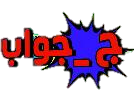 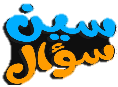 التعليق العام على النص
س5:  حددت الأبيات موقف الإنسان من : (الجائع - الضعيف - المظلوم) . وضح ذلك. 


س6:  اذكر بعض صور العطاء.



س7: في الأبيات دعوة وتحذير وتوكيد. وضح ذلك.
*- بالنسبة للجائع : يتشارك معه الطعام. - بالنسبة للضعيف : يقف بجانبه ويقويه. - بالنسبة للمظلوم : يرد عنه الظلم.
- نتشارك كل شيء في حب ومودة . 		- نساعد الضعفاء على تحمل أعباء الحياة. 
- نعمر الدنيا بأعمال الخير.			- نرفع الظلم عن الكون. 
- نزرع الخير ونضيء النور ونكثر من العطاء.
- يدعو الشاعر إلى أن نحيا سعداء. 			
- يحذر من أن تنتشر البغضاء والكراهية في المجتمع. 
- يؤكد على مواصلة العطاء في كل الأحوال.
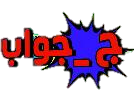 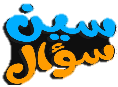 التعليق العام على النص
س8:  ماذا طلب الشاعر من أخيه الإنسان ؟ ولماذا ؟


س9:   كيف نحيا سعداء ؟




س10:  ما معنى : «الحب عطاء» ؟
*طلب منه أن يكون سندا معينا له وقت الشدة والرخاء.               
*لأن الحياة لا تحلو إلا بالأخوة والمحبة والمودة .
نحيا سعداء عن طريق : - تبادل المحبة والبعد عن الكراهية.		
 مساعدة الضعفاء، ورفع الظلم عنهم.
تعمير الدنيا، وتقديم العطاء للآخرين دون انتظار المقابل.
* أن الحب ينتشر بين الناس عندما يعطى كل منهم الآخر بلا حدود دون انتظار المقابل فالعطاء أسمى صور الحب.
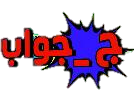 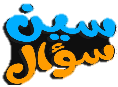 التعليق العام على النص
س11:  ماذا نتعلم من هذا النص ؟
الحقد يحول حياة صاحبه إلى جحيم.			 
الحب مصدرسعادة الإنسان. 
وجوب العطف على الفقراء، ومساعدة المحتاجين.		 
 ضرورة رد الظلم، ونشر العدل في الكون .
الحب عطاء دون انتظار المقابل.				 
للتعاون والإخاء دور مهم في نشر الحب بين البشر.
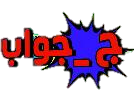 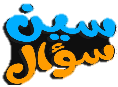 التعليق العام على النص
س11:  ماذا نتعلم من هذا النص ؟
الحقد يحول حياة صاحبه إلى جحيم.			 
الحب مصدرسعادة الإنسان. 
وجوب العطف على الفقراء، ومساعدة المحتاجين.		 
 ضرورة رد الظلم، ونشر العدل في الكون .
الحب عطاء دون انتظار المقابل.				 
للتعاون والإخاء دور مهم في نشر الحب بين البشر.
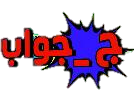 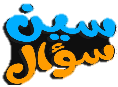 تدريبات وواجب
ما أجمل أن نحيا سعداء                 لا حقد يسود ولا بغضـــاء  
أزهــــــــار الحب تظللنا                  في دنيا تغمرها الأنـــــداء
نتقاســـــــم خبز محبتنا                  ونشد علي أيدي الضـعفاء
( 1) اختر الإجابة الصحيحة مما بين القوسين :
مفرد «الأنداء» : (الند – الندوة – الندى - النداء). 
جمع «حقد» : (حاقدون - أحقاد – حقداء – حقدة).
(ب) وضح الجمال في قوله : «دنيا تغمرها الأنداء».

( 5 ) ما قيمة تنكير : «حقد – بغضاء» ؟
 وما دلالة التعبير في قوله : «نشد على أيدي الضعفاء» ؟ 
(هـ) يطلب الشـاعر من أخيه الإنسان أن يكون عونا له وقت الشـدة؛ لأن الدنيا لا تحلو بدون إخاء. اكتب البيت الذي يدل على هذا المعنى.
تصوير للأنداء بالمياه التى تغمر الدنيا
أفاد العموم والشمول
أجب بنفسك
أجب بنفسك
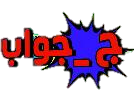 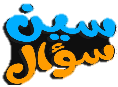 تدريبات وواجب
ما أجمل أن نحيا سعداء                 لا حقد يسود ولا بغضـــاء  
أزهــــــــار الحب تظللنا                  في دنيا تغمرها الأنـــــداء
نتقاســـــــم خبز محبتنا                  ونشد علي أيدي الضـعفاء
( 1) اختر الإجابة الصحيحة مما بين القوسين :
مفرد «الأنداء» : (الند – الندوة – الندى - النداء). 
جمع «حقد» : (حاقدون - أحقاد – حقداء – حقدة).
(ب) وضح الجمال في قوله : «دنيا تغمرها الأنداء».

( 5 ) ما قيمة تنكير : «حقد – بغضاء» ؟
 وما دلالة التعبير في قوله : «نشد على أيدي الضعفاء» ؟ 
(هـ) يطلب الشـاعر من أخيه الإنسان أن يكون عونا له وقت الشـدة؛ لأن الدنيا لا تحلو بدون إخاء. اكتب البيت الذي يدل على هذا المعنى.
تصوير للأنداء بالمياه التى تغمر الدنيا
أفاد العموم والشمول
أجب بنفسك
أجب بنفسك
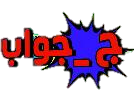 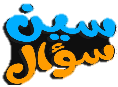 تدريبات وواجب
نتقاســــــــــم خبز محبتنا                 ونشد علي أيدي الضعفاء
للطير نعمِّر أعشـاشـــــــا                  ونرد عن الكون الظلماء
(1) اختر الإجابة الصحيحة مما بين القوسين لما يلي :
جمع «الكون» : (الأكوان - الكنائن – الكائنات).
معنی «نشد» : (نساعد – نقوی – كلاهما صواب).
(ب) إلام يدعونا الشاعر في البيتين السابقين ؟

 (ج) ما واجبك نحو الضعفاء ؟
( د ) وضح مظهر الجمال في قوله : «نتقاسم خبز محبتنا».
أن نتبادل المحبة والبعد عن الكراهية ونساعد الضعفاء، ونعمر الدنيا، ونرفع الظلم عن حياتنا.
أجب بنفسك
تصوير للمحبة بخبز نتقاسمه , ويوحى بأهمية وضرورة التعاون والترابط فى الحياة
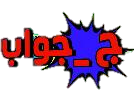 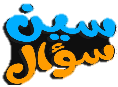 تدريبات وواجب
للطير نعمِّر أعشاشــــــا              ونرد عن الكون الظلمـــاء
نزرع وردا نشعل شمعا               نعطي نعطي فالحب عطاء
( أ ) تخير الصواب مما بين القوسين فيما يأتي:
۱- جمع «عطاء» : (عطايا - عطيات - أعطاء - أعطية )
2 - مرادف «نرد»: (ندفع - نبعد - كلاهما صواب )
(ب) الحب عطاء للبشر وغير البشر. وضح من خلال البيتين.

(ج) ما الجمال في قول الشاعر: «نرد عن الكون الظلماء»؟
( د ) اكتب مما حفظت ما يدل على: أننا نتشارك كل شيء في حب ومودة ، ونعين الضعفاء على صعوبات الحياة.
أن تبادل المحبة وننشرها حتى تشمل الطيور والكون كله
أجب بنفسك
أجب بنفسك